نظام مراقبت عفونت های بیمارستانی حوزه درمان سازمان تأمین اجتماعی
1
مقدمه 
از ابتدای شروع زندگی، همواره بشر با عوامل بیماری آفرین و عفونت زا در حال مبارزه بوده است. 
عفونت زمانی بروز می کند که عامل بیماری زا به بدن میزبان وارد شده و سیستم ایمنی را تحریک می نماید.  
اثر این مقابله نیز غالبا به اختلال در عملکرد طبیعی بدن منجر می گردد. 
با پیشرفت علم پزشکی و ساخته شدن بیمارستان ها به شکل کنونی برای ارائه خدمات تشخیصی و درمانی، گاهی اقدامات و پروسیجرهای ارائه شده بطور اجتناب ناپذیر، به کسب عفونت های بیمارستانی توسط بیماران منجر می گردد.
2
عفونت بیمارستانی به عفونتی اطلاق می گردد 48 ساعت تا 72 ساعت از بستری شدن اتفاق بیفتد. موارد ذیل نیز  در گروه عفونتهای بیمارستانی قرار می گیرد : 

در بیماران مبتلا به بیماریهای داخلی که برای آنها هیچ اقدام جراحی خاصی صورت نگرفته و 10-7 روز پس از ترخیص دچار عفونت گردند.
عفونتهایی که یکماه پس از جراحی بدون تعبیه Implant اتفاق بیفتد. (نظیر لاپاراتومی، هرنی و...)
عفونتهایی که یکسال بعد از عمل جراحی که Implant کار گذاشته شده باشدرخ دهند (نظیر عمل های ارتوپدی و...)
3
کنترل عفونت های بیمارستانی از چند جنبه حائز اهمیت می باشد:
1- افزایش مرگ و میر بیماران
 2- افزایش زمان بستری بیماران در بیمارستان 
3- افزایش هزینه های ناشی از طولانی شدن اقامت بیماران در بیمارستان.
4
برای برنامه ریزی مدون و واقع بینانه جهت کنترل شیوع عفونتهای بیمارستانی:
1-باید آمار صحیحی از میزان عفونت در بیمارستان ها را تهیه نمود.
 2- نظام ثبت آمار میزان عفونت در بیمارستانها به روز شود.
 در کشورهای توسعه یافته میزان عفونتهای بیمارستانی 10-8% با توجه به بخش و نوع بیمارستان متفاوت است که در ایران به رقم 19- 5/7% می رسد و در بخشهای ویژه شاهد ثبت رقم 14/6 درصدی هستیم.
5
سازمان تامین اجتماعی با بیش از 70 بیمارستان ملکی و 284 مرکز سرپایی به عنوان دومین متولی ارائه خدمات بهداشتی و درمانی کشور همواره ارتقاء سطح ارائه خدمات درمانی و بهداشتی به مراجعین محترم را به عنوان محور اصلی اهداف کلان خود قرار داده است.
کنترل عفونتهای بیمارستانی به عنوان یکی از معیارهای  مهم در تحقق اهداف سازمان از جایگاه ویژه ای برخوردار می باشد .

در این راستا، تلاش شده است با برنامه ریزی و نظارت مستمر بر مراکز درمانی علاوه بر حفظ سلامت و افزایش رضایتمندی بیماران، از اتلاف منابع مالی سازمان نیز جلوگیری گردد.
6
استراتژیهای کنترل عفونت بیمارستانی در مراکز درمانی تأمین اجتماعی
استقرار نظام مراقبت عفونتهای بیمارستانی
تهیه و تدوین خط مشی های کنترل عفونت
فعالیت مستمرکمیته های کنترل عفونت و پیگیری مصوبات کمیته ها
 آموزش کلیه کارکنان و بویژه پرستاران کنترل عفونت
7
ارتقاء سیستمهای استریل فضا شامل:
 تامین چراغهای اشعه اعم از دیواری، سقفی و پرتابل به جایگزینی سیستمهای قدیمی و تامین دستگاههای استریل هوا
تامین دستگاه امحاء زباله عفونی برای کلیه مراکز تحت پوشش
تشکیل کمیته های بهداشت محیط بیمارستان ها
اخذ سیستم مدیریت محیط زیستISO14000 در تعدادی مراکز
8
برنامه ریزی و تامین اعتبار بازسازی واحدهای CSSD مراکز درمانی تابعه سازمان از سال 93 تاکنون بر اساس اولویت بندی مراکز
ارزیابی موارد همه گیری و انجام مداخلات لازم
ایزولاسیون صحیح بیماران
9
رعایت بهداشت دست طبق پروتکل مصوب وزارت بهداشت
 رعایت نکات و اصول گندزدایی و سترون سازی
دفع بهداشتی زباله و مراقبت از کارکنان وایمن‌سازی آنها 
محدودیت مصرف آنتی بیوتیک‌های وسیع الطیف
10
برنامه عملیاتی کلان سازمان در راستای کنترل عفونت بیمارستانی

1- استاندارد سازی فضای فیزیکی و تجهیزاتی  واحدهای CSSD مراکز درمانی تابعه

درسال 1394فضای فیزیکی 10واحد CSSD بیمارستانهای تابعه سازمان با تخصیص اعتباری بالغ بر 40 میلیارد ریال بر اساس استاندارد های موجود بازسازی گردید. 

در سال 1394 بهسازی و خرید تجهیزات واحدهای CSSD با تخصیص اعتباری بالغ بر 50 میلیارد ریال در مراکز تابعه منتخب صورت پذیرفت. شامل 
21 دستگاه اتوکلاو جنرال 
16 دستگاه سیستمهای شستشوی ابزار جراحی 
 6دستگاه اتوکلاو پلاسما
11
در سالهای اخیر تمامی دستگاههای اتوکلاو گراویتی از چرخه استفاده خارج گردیده اند.
(41 درصد از ناوگان استریلیزاسیون را در مراکز تابعه سازمان به خود اختصاص می دادند)

بازسازی فضای فیزیکی 10واحد CSSD دربرنامه سال1395قرار دارد.

تخصیص اعتبار لازم جهت خرید اتوکلاوهای مورد نیاز واحدهای CSSD به تعداد 97 دستگاه در سال 95 .
12
2-استاندارد سازی سیستمهای هوارسان و هواسازهای بیمارستانی
استانداردسازی هواسازهای بیمارستانی جهت  22 مرکز درمانی در سال 94
بهسازی و نوسازی سیستمهای هوارسان و هواسازهای بیمارستانی جهت 48 مرکز درمانی در سال 95در دست اقدام میباشد. 

3- برنامه بهسازی و نو سازی تجهیزات اسکوپی
با توجه به اهمیت و ضرورت کنترل عفونت بیمارستانی در واحد های اسکوپی با تخصیص اعتباری بالغ بر 70 میلیارد ریال بهسازی این تجهیزات در دستور کار معاونت درمان در سال 95 قرار دارد.
13
اقدامات انجام یافته سازمان در خصوص کنترل عفونت بیمارستانی در مراکز تابعه از سال 1391 تاکنون    

دستیابی به آمارواقعی عفونتهای بیمارستانی مراکز درمانی سازمان بر اساس دستورالعمل ارسالی 
بررسی سالیانه اطلاعات ارسالی و رتبه بندی مراکز تابعه
ارائه بازخورد به مراکز درمانی تابعه و ارائه راهکارها
اقدامات اصلاحی
14
جداول مقایسه ای آمار عفونتهای بیمارستانی از سال 1391 تا 1394 در راستای اجرایی نمودن نظام مراقبتهای بیمارستانی
15
آمار مراکز درمانی بستری سازمان تامین اجتماعی در سالهای    91، 92 ، 93 و 94
16
تعداد کل عفونت های گزارش شده به تفکیک نوع عفونت  در سالهای 91 ، 92 ، 93 و 94
17
مقایسه آمار بستری و عفونتهای گزارش شده در 
سالهای 91  ، 92 ، 93 و 94
18
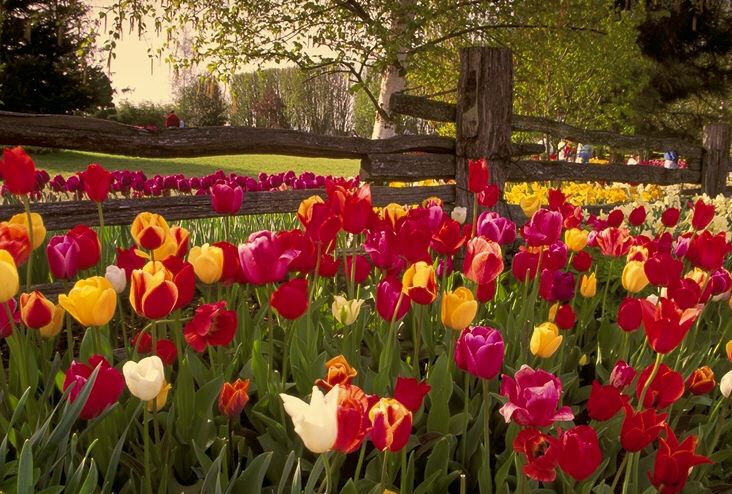 با تشکر
19